LUYỆN TẬP CHUNG
LUYỆN TẬP CHUNG
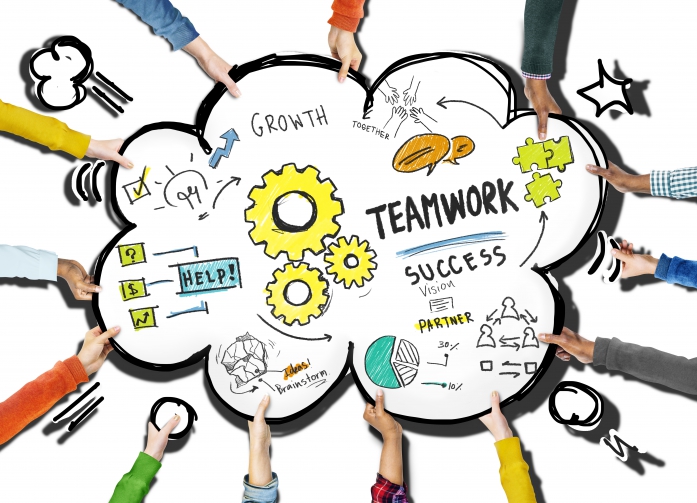 1. Ví dụ
HOẠT ĐỘNG NHÓM
- Thời gian hoạt động: 5 phút
- Nhóm trưởng phân công công việc cho các thành viên.
- Mỗi câu trả lời đúng được 1 điểm
- Thư kí nhóm tổng hợp kết quả và điền vào phiếu báo cáo kết quả. 
- Nhóm nào trả lời nhanh nhất được cộng 1 điểm
LUYỆN TẬP CHUNG
1. Ví dụ
LUYỆN TẬP CHUNG
1. Ví dụ
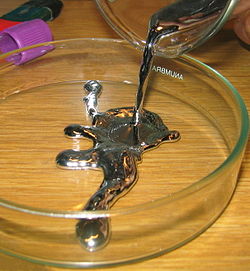 LUYỆN TẬP CHUNG
1. Ví dụ
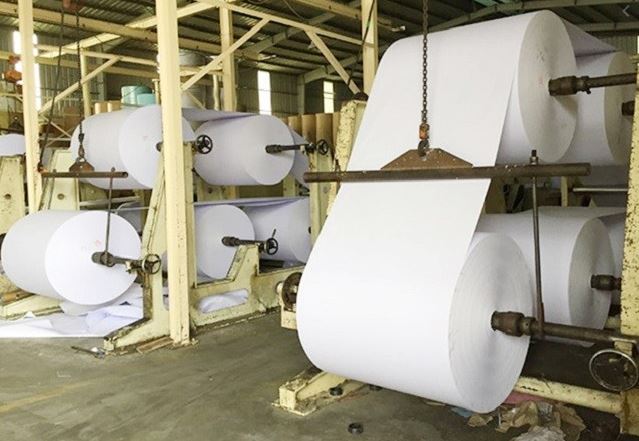 LUYỆN TẬP CHUNG
1. Ví dụ
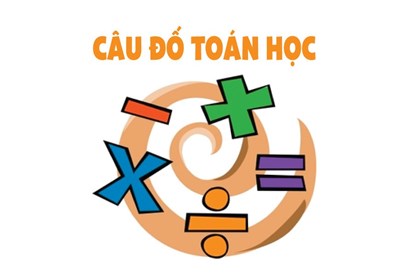 LUYỆN TẬP CHUNG
1. Ví dụ
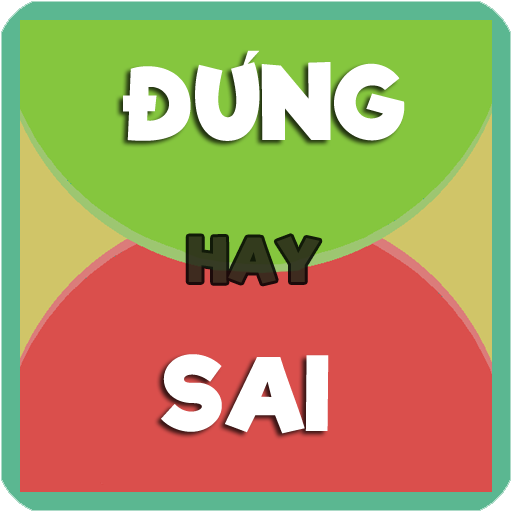 LUYỆN TẬP CHUNG
1. Ví dụ
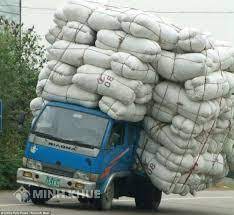 LUYỆN TẬP CHUNG
1. Ví dụ
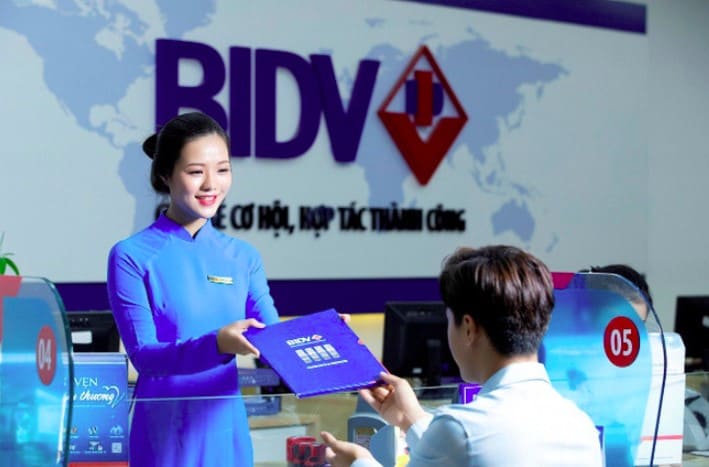 LUYỆN TẬP CHUNG
1. Ví dụ
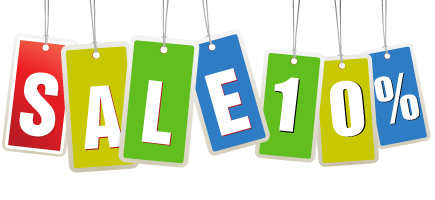 LUYỆN TẬP CHUNG
LUYỆN TẬP CHUNG
LUYỆN TẬP CHUNG
2. Luyện tập 
Bài 7.23 sgk trang 43. Gạo là thức ăn chính của người dân Việt Nam. Theo Viện Dinh dưỡng Quốc gia, trong 100g gạo tẻ có chứa khoảng 74g chất bột đường; 9,4g chất đạm; 4,74g chất béo và nhiều vi chất khác.
Tính tỉ lệ phần trăm khối lượng chất béo có trong 100g gạo.
Trong 1,5kg gạo có chứa bao nhiêu gam chất béo?
LUYỆN TẬP CHUNG
2. Luyện tập 
Bài 7.24 sgk trang 43. Cường ra siêu thị mua 3,5 kg khoai tây; 4kg củ cải. Giá 1 kg khoai tây là 18 nghìn đồng; 1 kg củ cải là 15,6 nghìn đồng.
Tính tổng số tiền hàng.
Khi thanh toán Cường phải trả thêm tiền thuế giá trị gia tăng VAT, được tính bằng 10% tổng số tiền hàng. Tính số tiền Cường phải thanh toán.
LUYỆN TẬP CHUNG
2. Luyện tập 
Bài 7.25 sgk trang 43. Theo báo điện tử VINANET(14-2-2020), năm 2019 Việt Nam sản xuất khoảng 201 nghìn tấn hạt tiêu. Như vậy, sản lượng hạt tiêu Việt Nam chiếm khoảng 30% sản lượng hạt tiêu toàn thế giới. Em hãy tính sản lượng hạt tiêu đã sản xuất trên toàn thế giới vào năm 2019.
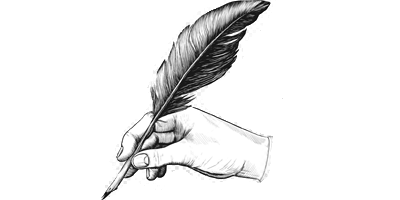 Hướng dẫn học ở nhà
Ôn lại các kiến thức đã học trong chương VII
 Làm các bài tập: 7.26, 7.27, 7.30